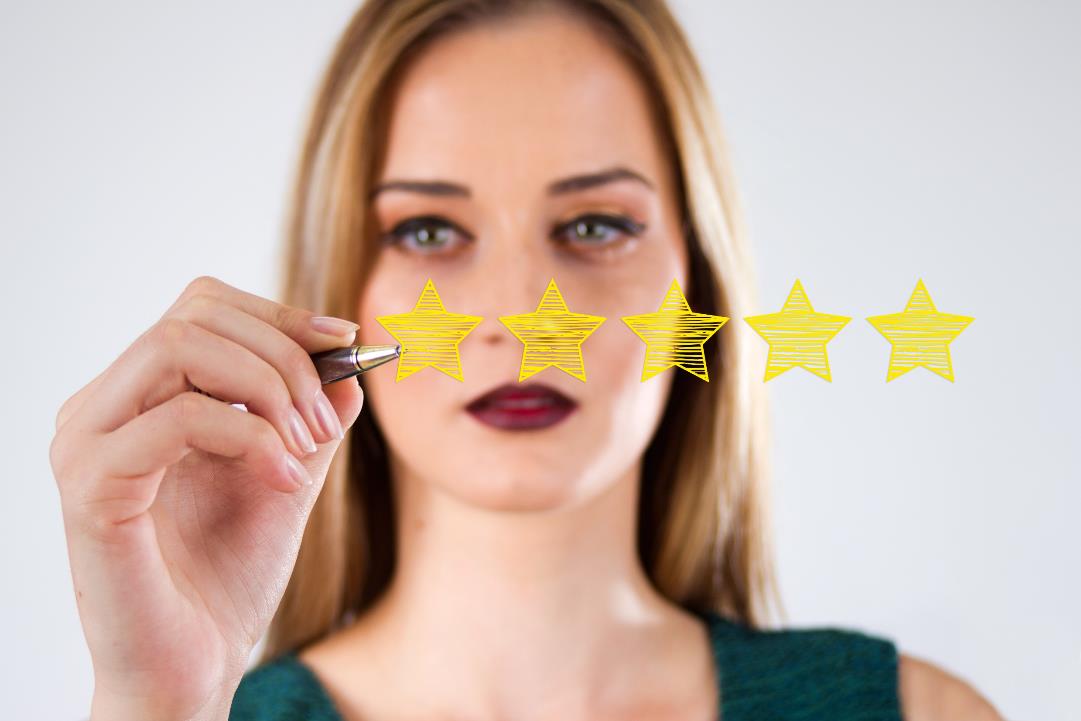 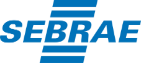 Imagem do SEBRAE junto a sociedade
2019
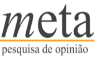 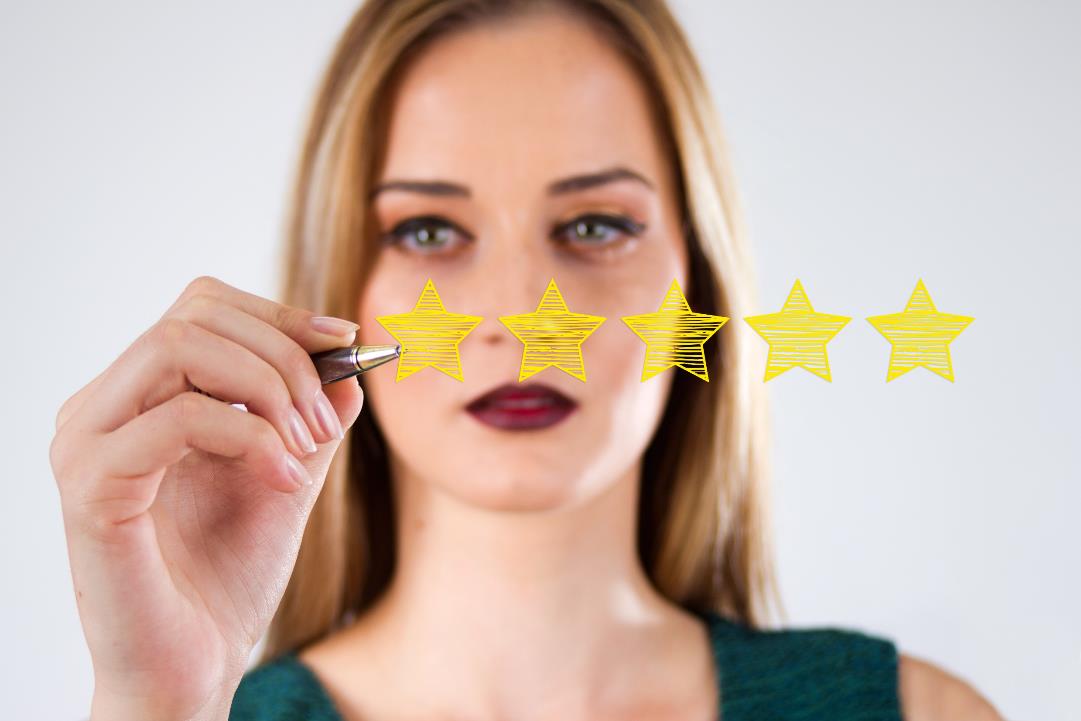 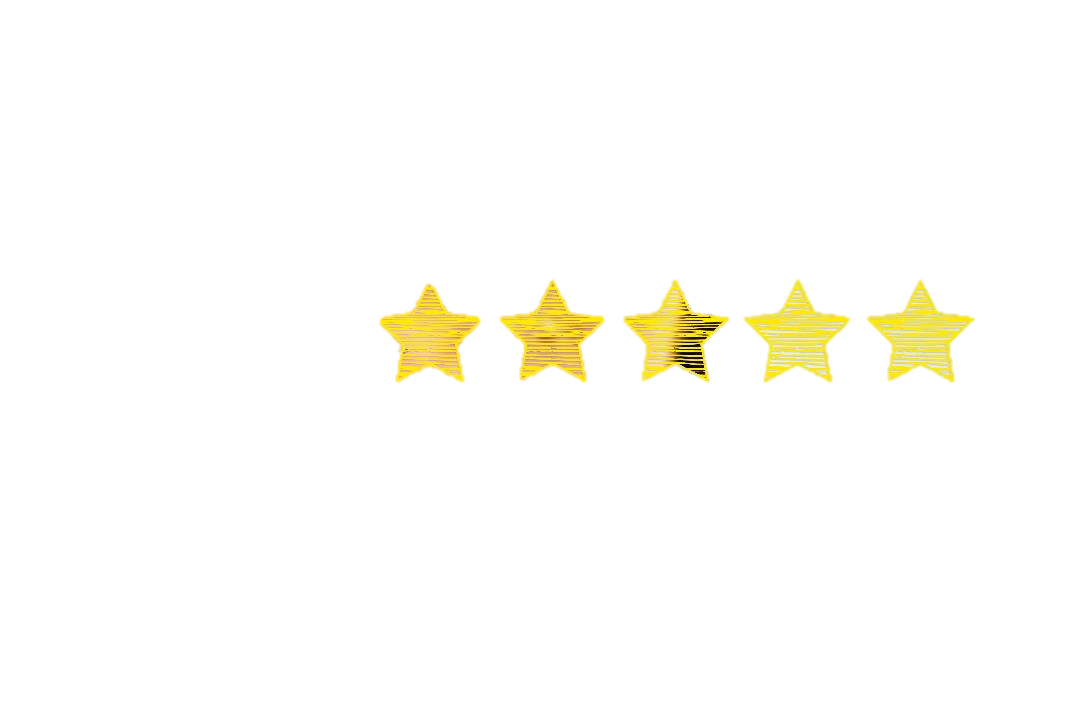 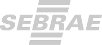 Objetivo da pesquisa
Monitorar a percepção da sociedade em geral em relação ao SEBRAE, seu nível de lembrança e conhecimento de sua atuação.
Metodologia e Amostra
10.299 entrevistas por telefone (C.A.T.I.). A base de dados constituída de cadastros de CPF da população adulta.
Período de coleta
As entrevistas foram realizadas entre 11/11 e 17/12 de 2019.
Erro amostral
O erro amostral é de 1% para resultados nacionais. O nível de confiança é de 95%.
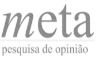 Distribuição da amostra
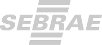 341
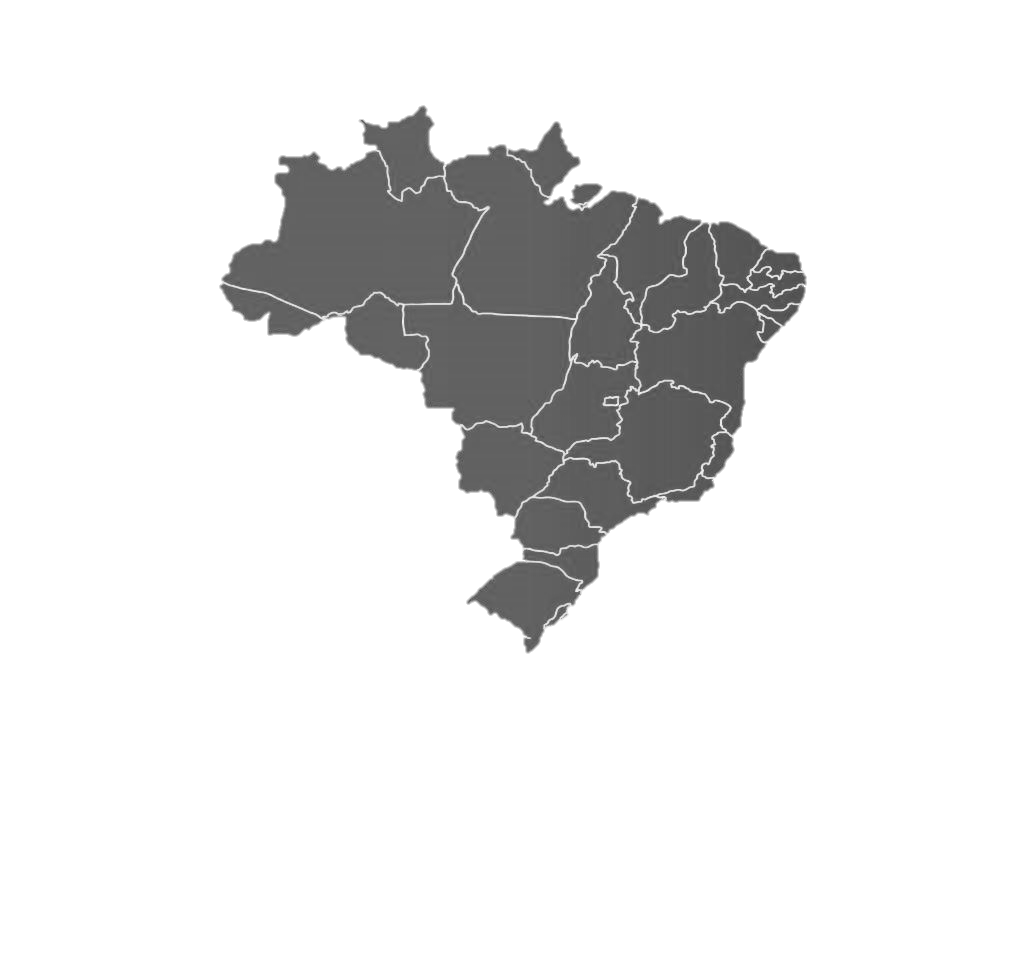 272
401
399
389
331
395
327
363
405
339
401
308
357
403
388
413
414
399
Amostra por faixa etária
402
403
399
462
393
399
401
395
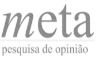 *Projeção da população – IBGE 2019.
SUMÁRIO
Lembrança do SEBRAE...........................................................
Conhecimento acerca do SEBRAE.......................................... 
Imagem do SEBRAE junto à sociedade..................................
Posicionamento da marca SEBRAE........................................
Perfil dos entrevistados.........................................................
Considerações finais..............................................................
IR
IR
IR
IR
IR
IR
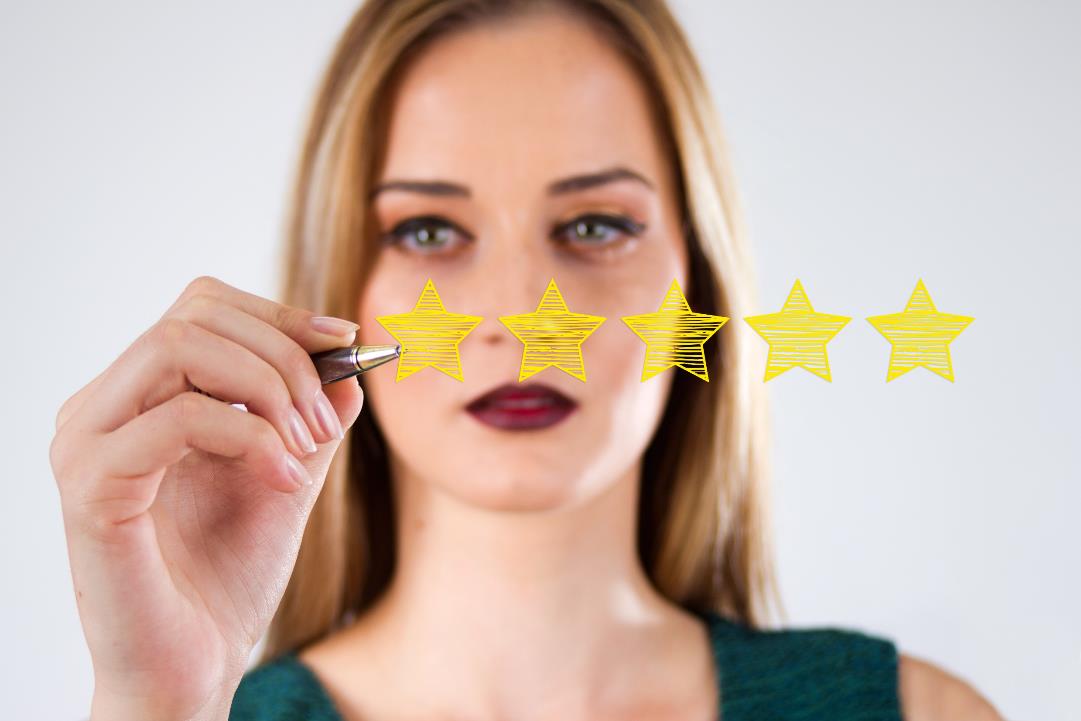 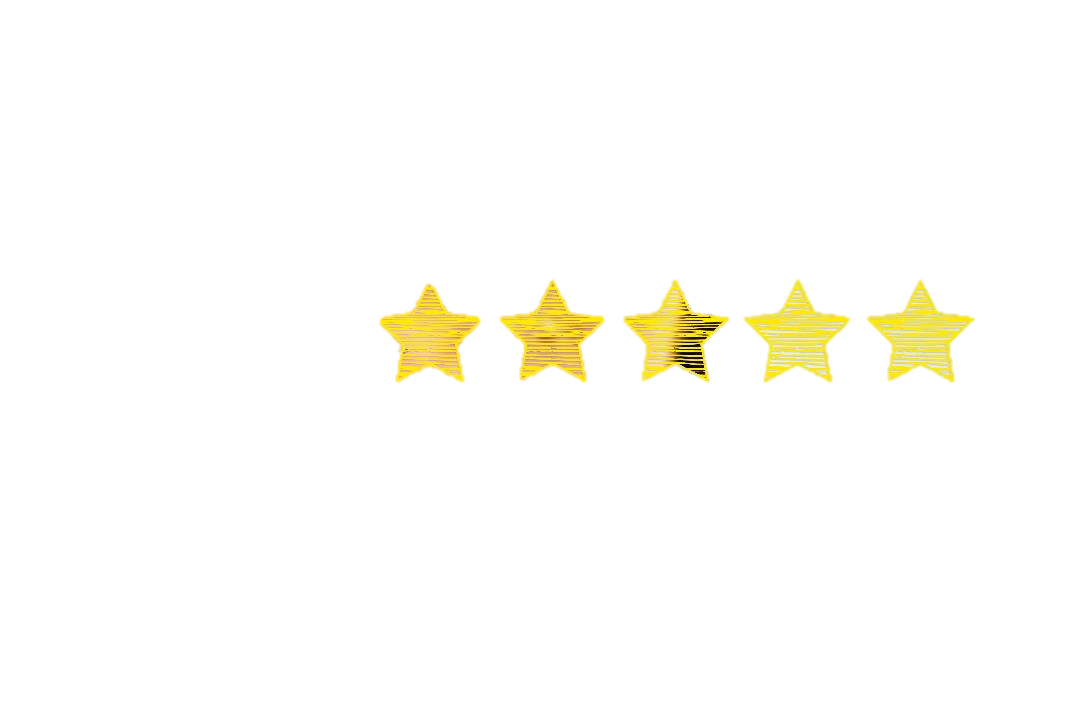 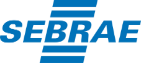 LEMBRANÇA DOSEBRAE
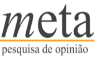 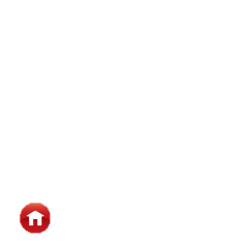 SUMÁRIO
Empresa que promove o EMPREENDEDORISMO NO BRASIL (Espontânea)
NACIONAL
UF
HISTÓRICO
IDADE
ESCOLARIDADE
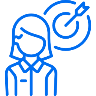 OUTRA
INSTITUIÇÃO
Um total de 20% dos entrevistados citaram o SEBRAE como primeira lembrança de empresa que promove o empreendedorismo no Brasil.
Se considerarmos apenas aqueles que souberam citar alguma instituição que promove o empreendedorismo no Brasil, 37,7% citaram o SEBRAE como primeira lembrança
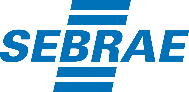 NÃO SABE
Qual?
BASE: 10.299 entrevistas
Q02. Qual o primeiro nome de instituição/empresa que o(a) Sr.(a) lembra que promove o EMPREENDEDORISMO NO BRASIL?
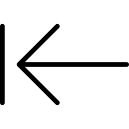 Empresa que promove o EMPREENDEDORISMO NO BRASIL - Outra
NACIONAL
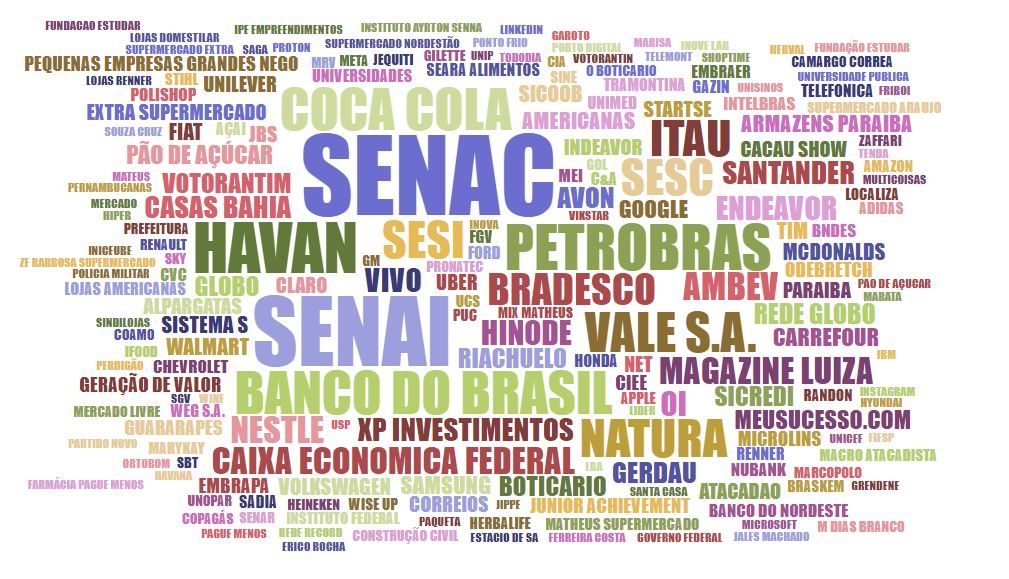 BASE: 1.887 entrevistas (19,2% da amostra)
Q02. Qual o primeiro nome de instituição/empresa que o(a) Sr.(a) lembra que promove o EMPREENDEDORISMO NO BRASIL?
Empresa que promove o EMPREENDEDORISMO NO BRASIL (Espontânea)
NACIONAL
UF
HISTÓRICO
IDADE
ESCOLARIDADE
BASE: 10.299 entrevistas
Q02. Qual o primeiro nome de instituição/empresa que o(a) Sr.(a) lembra que promove o EMPREENDEDORISMO NO BRASIL?
Empresa que promove o EMPREENDEDORISMO NO BRASIL (Espontânea)
NACIONAL
UF
HISTÓRICO
IDADE
ESCOLARIDADE
Q02. Qual o primeiro nome de instituição/empresa que o(a) Sr.(a) lembra que promove o EMPREENDEDORISMO NO BRASIL?
BASE: 10.299 entrevistas
Empresa que promove o EMPREENDEDORISMO NO BRASIL (Espontânea)
NACIONAL
UF
HISTÓRICO
IDADE
ESCOLARIDADE
Q02. Qual o primeiro nome de instituição/empresa que o(a) Sr.(a) lembra que promove o EMPREENDEDORISMO NO BRASIL?
BASE: 10.299 entrevistas
Empresa que promove o EMPREENDEDORISMO NO BRASIL (Espontânea)
NACIONAL
UF
HISTÓRICO
IDADE
ESCOLARIDADE
Q02. Qual o primeiro nome de instituição/empresa que o(a) Sr.(a) lembra que promove o EMPREENDEDORISMO NO BRASIL?
CONHECE INSTITUIÇÃO QUE APOIA PEQUENAS EMPRESAS NO BRASIL?
NACIONAL
UF
HISTÓRICO
IDADE
ESCOLARIDADE
Dentre aqueles que conhecem alguma empresa que apoia pequenas empresas no Brasil, 72,7% citaram o SEBRAE. Considerando a sociedade em geral – tanto aqueles que conhecem,  como os que não conhecem instituição de apoia a pequenas empresas, o SEBRAE alcança 39,8% das citações
54,7%
SISTEMA S
Sim
Sistema S
84,6%
Quase 55% dos entrevistados conhecem alguma instituição que apoia pequenas empresas no Brasil
Base: 5.922 entrevistados
Q03. O (A) Sr. (a)  conhece ALGUMA instituição / empresa que fornece serviços de apoio para pequenas empresas no Brasil?
Q3.1. Qual primeiro nome de instituição o(a) Sr(a) conhece? Resposta Única
CONHECE INSTITUIÇÃO QUE APOIA PEQUENAS EMPRESAS NO BRASIL? (% de respostas “sim”)
NACIONAL
UF
HISTÓRICO
IDADE
ESCOLARIDADE
Ver % citou SEBRAE
Média Nacional
54,7%
BASE: 10.299 entrevistas
Q03. O (A) Sr. (a)  conhece ALGUMA instituição / empresa que fornece serviços de apoio para pequenas empresas no Brasil?
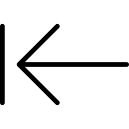 CONHECE INSTITUIÇÃO QUE APOIA PEQUENAS EMPRESAS NO BRASIL?  (% CITOU SEBRAE)
Média Nacional
72,7%
Média Nacional
39,8%
BASE: 10.299 entrevistas
Q3.1. Qual primeiro nome de instituição o(a) Sr(a) conhece? Resposta Única
CONHECE INSTITUIÇÃO QUE APOIA PEQUENAS EMPRESAS NO BRASIL? (% de respostas “sim”)
NACIONAL
UF
HISTÓRICO
IDADE
ESCOLARIDADE
% dos entrevistados que conhecem alguma instituição que apoia pequenas empresas no Brasil
Qual o primeiro nome que você conhece? (% que citou SEBRAE)
Q3.1. Qual primeiro nome de instituição o(a) Sr(a) conhece?
Q03. O (A) Sr. (a)  conhece ALGUMA instituição / empresa que fornece serviços de apoio para pequenas empresas no Brasil?
CONHECE INSTITUIÇÃO QUE APOIA PEQUENAS EMPRESAS NO BRASIL? (% de respostas “sim”)
NACIONAL
UF
HISTÓRICO
IDADE
ESCOLARIDADE
% dos entrevistados que conhecem alguma instituição que apoia pequenas empresas no Brasil
Qual o primeiro nome que você conhece? (% que citou SEBRAE)
Q3.1. Qual primeiro nome de instituição o(a) Sr(a) conhece?
Q03. O (A) Sr. (a)  conhece ALGUMA instituição / empresa que fornece serviços de apoio para pequenas empresas no Brasil?
CONHECE INSTITUIÇÃO QUE APOIA PEQUENAS EMPRESAS NO BRASIL?
NACIONAL
UF
HISTÓRICO
IDADE
ESCOLARIDADE
% dos entrevistados que conhecem alguma instituição que apoia pequenas empresas no Brasil
Qual o primeiro nome que você conhece? (% que citou SEBRAE)
Q3.1. Qual primeiro nome de instituição o(a) Sr(a) conhece?
Q03. O (A) Sr. (a)  conhece ALGUMA instituição / empresa que fornece serviços de apoio para pequenas empresas no Brasil?
SÍNTESE TOP OF MIND– CONHECIMENTO DO SEBRAE NA SOCIEDADE
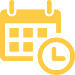 20,0%
 o que equivale a aproximadamente
30.567.129 de brasileiros
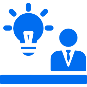 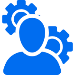 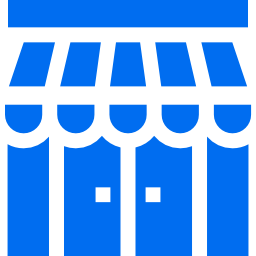 SEBRAE PROMOVE EMPREENDEDORISMO
(Espontânea)
SEBRAE APOIA MPEs NO BRASIL
(Espontânea)
JÁ OUVIU FALAR DO SEBRAE
(Estimulada para quem não citou SEBRAE)
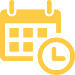 39,8%
 o que equivale a aproximadamente
60.651.343 de brasileiros
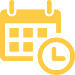 95,4%
 o que equivale a aproximadamente
145.539.665 de brasileiros
Dentre as 10.299 entrevistas, apenas 174 pessoas não citaram o SEBRAE espontaneamente ou disseram nunca ter ouvido falar da instituição. Considerando a ponderação da amostra, este número representa 2,5% de pessoas que não conhecem ou nunca ouviram falar do SEBRAE.
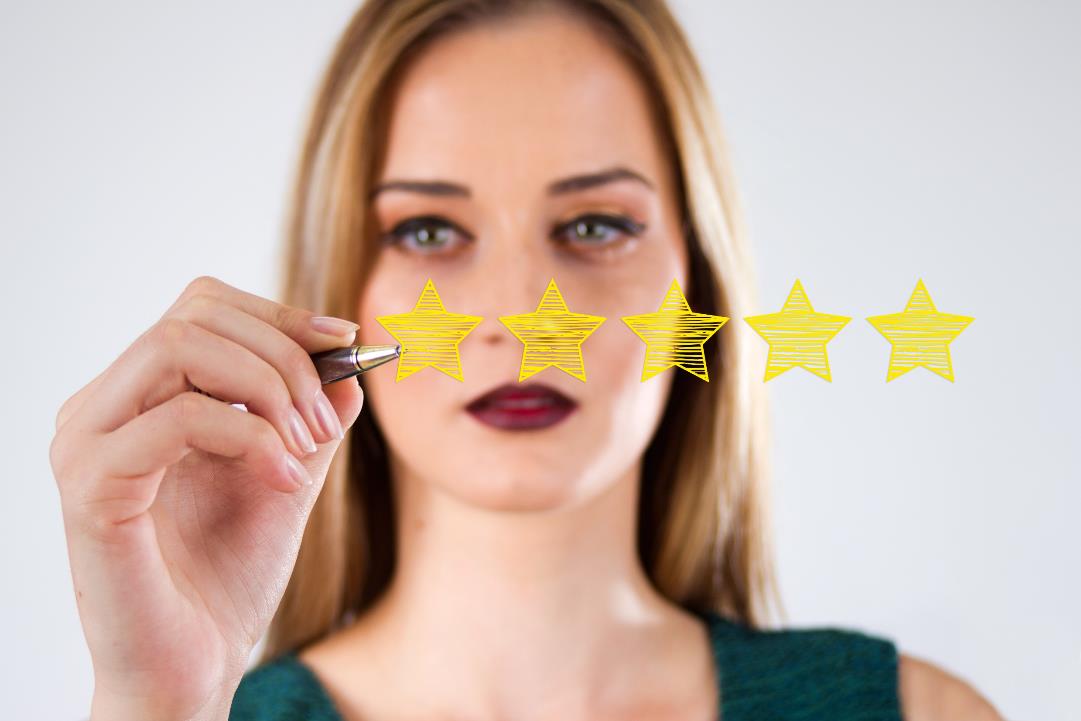 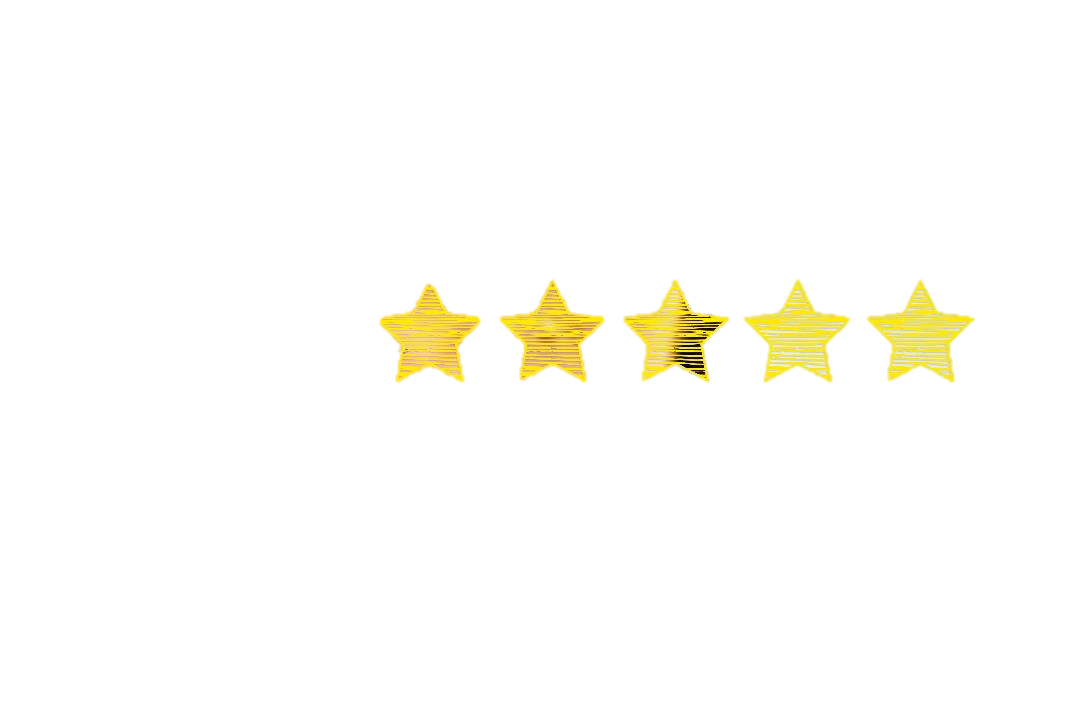 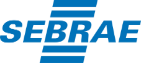 CONHECIMENTO ACERCA DOSEBRAE
A partir deste bloco, a base de dados será de 10.125 entrevistas (97,5% da amostra), relativas a quem citou o SEBRAE espontaneamente ou já ouviu falar da instituição.
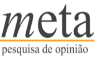 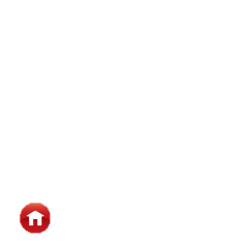 SUMÁRIO
MEIOS PELOS QUAIS OUVE FALAR DO SEBRAE
NACIONAL
UF
IDADE
ESCOLARIDADE
HISTÓRICO
Notícias ou matérias na imprensa ou no jornal são o principal meio pelo qual os entrevistados ouvem falar do SEBRAE: cerca de 84% dos respondentes ouvem falar do SEBRAE por este tipo de canal.

A televisão também foi citada por 80,3% dos entrevistados.
BASE: 10.125
Q6. Eu vou citar alguns itens, me informe qual deles você costuma ouvir falar do SEBRAE (Resposta Múltipla)
MEIOS PELOS QUAIS OUVE FALAR DO SEBRAE
NACIONAL
UF
IDADE
ESCOLARIDADE
HISTÓRICO
BASE: 10.125
Q6. Eu vou citar alguns itens, me informe qual deles você costuma ouvir falar do SEBRAE (Resposta Múltipla)
MEIOS PELOS QUAIS OUVE FALAR DO SEBRAE
NACIONAL
UF
IDADE
ESCOLARIDADE
HISTÓRICO
BASE: 10.125
Q6. Eu vou citar alguns itens, me informe qual deles você costuma ouvir falar do SEBRAE (Resposta Múltipla)
MEIOS PELOS QUAIS OUVE FALAR DO SEBRAE
NACIONAL
UF
IDADE
ESCOLARIDADE
HISTÓRICO
BASE: 9.700
Q6. Eu vou citar alguns itens, me informe qual deles você costuma ouvir falar do SEBRAE (Resposta Múltipla)
MEIOS PELOS QUAIS OUVE FALAR DO SEBRAE
NACIONAL
UF
IDADE
ESCOLARIDADE
HISTÓRICO
BASE: 9.700
Q6. Eu vou citar alguns itens, me informe qual deles você costuma ouvir falar do SEBRAE (Resposta Múltipla)
SEMELHANÇA DA ATUAÇÃO DO SEBRAE COM OUTRAS INSTITUIÇÕES
NACIONAL
UF
IDADE
ESCOLARIDADE
Mais de 45% dos entrevistados considera que a atuação do SEBRAE se assemelha a atuação de uma escola. Cerca de 14% acreditam que a atuação do SEBRAE se assemelha a uma repartição pública.
BASE: 10.125
Q6. Na sua opinião, a atuação do Sebrae parece mais com qual dessas instituições? (RU – EST)
SEMELHANÇA DA ATUAÇÃO DO SEBRAE COM OUTRAS INSTITUIÇÕES
NACIONAL
UF
IDADE
ESCOLARIDADE
BASE: 10.125
Q6. Na sua opinião, a atuação do Sebrae parece mais com qual dessas instituições? (RU – EST)
SEMELHANÇA DA ATUAÇÃO DO SEBRAE COM OUTRAS INSTITUIÇÕES
NACIONAL
UF
IDADE
ESCOLARIDADE
BASE: 10.125
Q6. Na sua opinião, a atuação do Sebrae parece mais com qual dessas instituições? (RU – EST)
SEMELHANÇA DA ATUAÇÃO DO SEBRAE COM OUTRAS INSTITUIÇÕES
NACIONAL
UF
IDADE
ESCOLARIDADE
BASE: 10.125
Q6. Na sua opinião, a atuação do Sebrae parece mais com qual dessas instituições? (RU – EST)
AÇÕES E ATIVIDADES ATRIBUÍDAS AO SEBRAE
NACIONAL
UF
HISTÓRICO
IDADE
ESCOLARIDADE
A grande maioria dos entrevistados concorda que o SEBRAE oferece orientação para quem quer abrir um negócio (97,7%) e que oferece cursos e palestras presenciais (95,1%). 

Já em relação às afirmações de que o SEBRAE faz “articulação política em prol dos empresários” e que oferece “empréstimo ou financiamento para empresários”, houve maior percentual de discordância do que de concordância.
BASE: 10.125
Q7. Das atividades que eu vou citar, eu gostaria que o(a) Sr(a) me apontasse quais acredita que o Sebrae faz. O(a) Sr(a) concorda que o Sebrae faz ...
AÇÕES E ATIVIDADES ATRIBUÍDAS AO SEBRAE - % de concordância por UF
NACIONAL
UF
HISTÓRICO
IDADE
ESCOLARIDADE
Articulação política em prol dos empresários
Empréstimo ou financiamento para empresários
Orientação para quem quer abrir um negócio próprio
Cursos e palestras presenciais
Cursos e palestras à distância (online)
Consultorias na empresa
BASE: 10.125
Q7. Das atividades que eu vou citar, eu gostaria que o(a) Sr(a) me apontasse quais acredita que o Sebrae faz. O(a) Sr(a) concorda que o Sebrae faz ...
AÇÕES E ATIVIDADES ATRIBUÍDAS AO SEBRAE - % de concordância por faixa etária
NACIONAL
UF
HISTÓRICO
IDADE
ESCOLARIDADE
BASE: 10.125
Q7. Das atividades que eu vou citar, eu gostaria que o(a) Sr(a) me apontasse quais acredita que o Sebrae faz. O(a) Sr(a) concorda que o Sebrae faz ...
AÇÕES E ATIVIDADES ATRIBUÍDAS AO SEBRAE - % de concordância por nível de escolarização
NACIONAL
UF
HISTÓRICO
IDADE
ESCOLARIDADE
BASE: 10.125
Q7. Das atividades que eu vou citar, eu gostaria que o(a) Sr(a) me apontasse quais acredita que o Sebrae faz. O(a) Sr(a) concorda que o Sebrae faz ...
AÇÕES E ATIVIDADES ATRIBUÍDAS AO SEBRAE - % de concordância
NACIONAL
UF
HISTÓRICO
IDADE
ESCOLARIDADE
A série histórica aponta um aumento no percentual de entrevistados que acreditam que o SEBRAE realiza orientação para quem quer abrir um negócio próprio e que realiza cursos e palestras presenciais.
Q7. Das atividades que eu vou citar, eu gostaria que o(a) Sr(a) me apontasse quais acredita que o Sebrae faz. O(a) Sr(a) concorda que o Sebrae faz ...
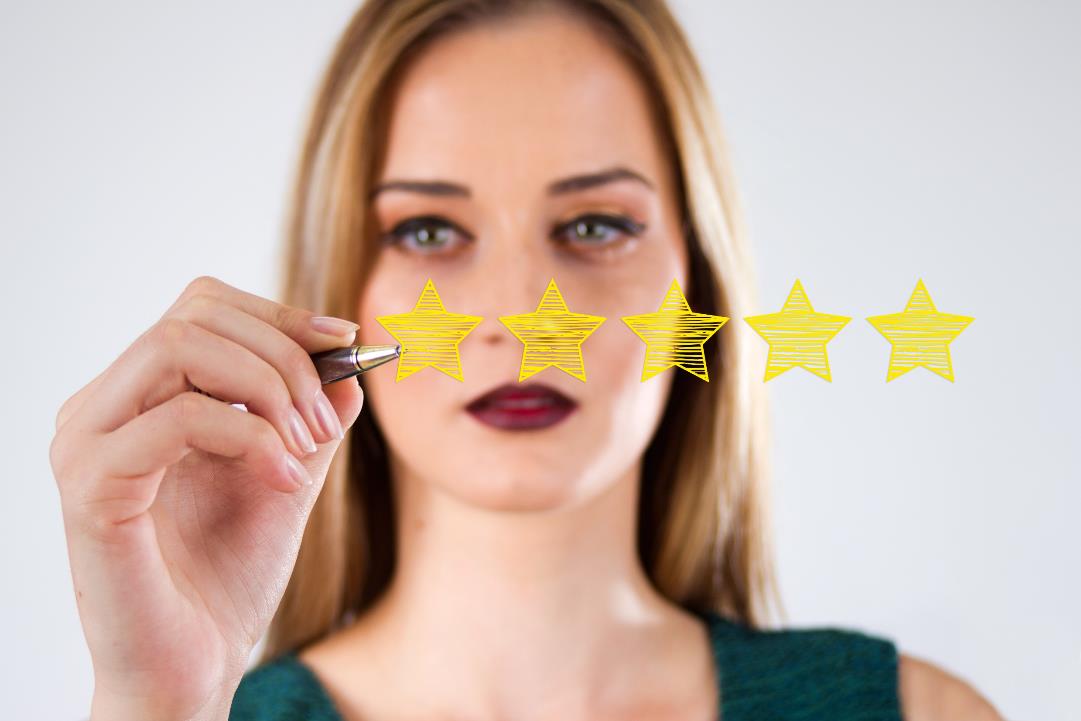 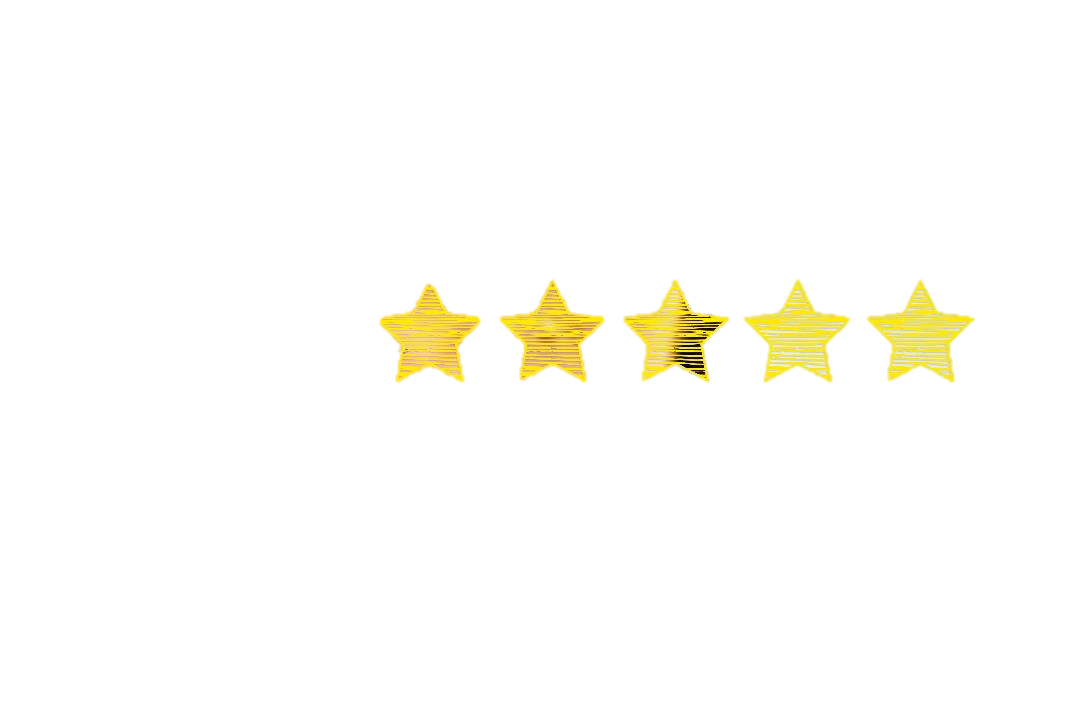 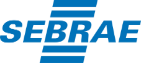 IMAGEM DO SEBRAE JUNTO À SOCIEDADE
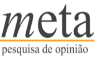 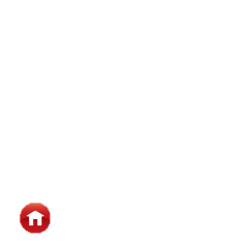 SUMÁRIO
IMAGEM DO SEBRAE JUNTO À SOCIEDADE
OCUPAÇÃO
RENDA
NACIONAL
UF
ESCOLARIDADE
METAS POR UF
IDADE
OUTRAS INSTIT.
HISTÓRICO
MÉDIA 2019: 
8,4
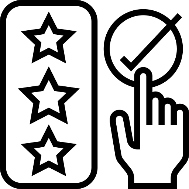 A nota média da IMAGEM DO SEBRAE alcançou 8,4 em uma escala de 0 a 10. A meta para 2019, contudo, não foi atingida.

Mais de metade dos entrevistados (50,1%) atribuiu notas altas à imagem do SEBRAE (notas 9 ou 10).
Meta para 2019: 
8,8
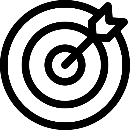 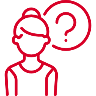 O que poderia melhorar?
Ver
BASE: 10.072 │ NR: 53
Q8. Em uma escala, onde 0 (zero) significa que o(a)  Sr(a) tem uma imagem muito negativa e 10 (dez) uma imagem  muito positiva, que nota daria para a imagem do SEBRAE?
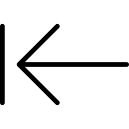 IMAGEM DO SEBRAE – O QUE PODERIA MELHORAR?
NACIONAL
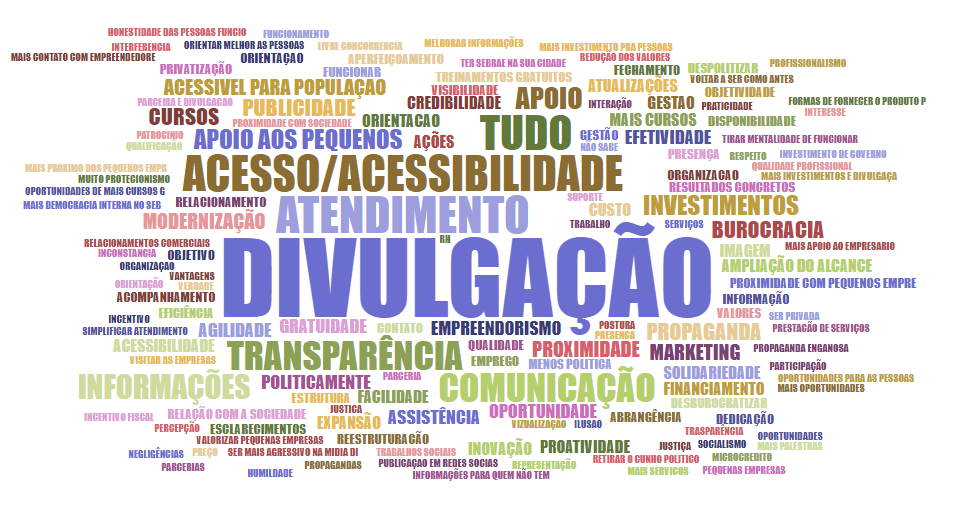 BASE: 805
Q8.1. Em uma palavra, o que você acha que pode ser melhorado?
IMAGEM DO SEBRAE
OCUPAÇÃO
RENDA
NACIONAL
UF
ESCOLARIDADE
METAS POR UF
IDADE
OUTRAS INSTIT.
HISTÓRICO
VER +
Notas baixas, médias e altas
Média Nacional
8,4
BASE: 10.072 │ NR: 53
Q8. Em uma escala, onde 0 (zero) significa que o(a)  Sr(a) tem uma imagem muito negativa e 10 (dez) uma imagem  muito positiva, que nota daria para a imagem do SEBRAE?
IMAGEM DO SEBRAE
OCUPAÇÃO
RENDA
NACIONAL
UF
ESCOLARIDADE
METAS POR UF
IDADE
OUTRAS INSTIT.
HISTÓRICO
BASE: 10.072 │ NR: 53
Q8. Em uma escala, onde 0 (zero) significa que o(a)  Sr(a) tem uma imagem muito negativa e 10 (dez) uma imagem  muito positiva, que nota daria para a imagem do SEBRAE?
IMAGEM DO SEBRAE JUNTO À SOCIEDADE
OCUPAÇÃO
RENDA
NACIONAL
UF
ESCOLARIDADE
METAS POR UF
IDADE
OUTRAS INSTIT.
HISTÓRICO
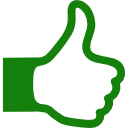 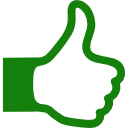 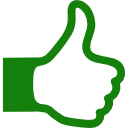 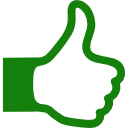 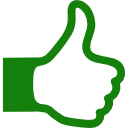 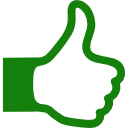 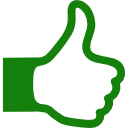 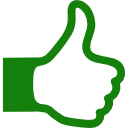 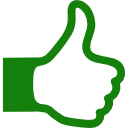 BASE: 10.072 │ NR: 53
Q8. Em uma escala, onde 0 (zero) significa que o(a)  Sr(a) tem uma imagem muito negativa e 10 (dez) uma imagem  muito positiva, que nota daria para a imagem do SEBRAE?
IMAGEM SEBRAE – Notas Médias por idade do entrevistado
OCUPAÇÃO
RENDA
NACIONAL
UF
ESCOLARIDADE
METAS POR UF
IDADE
OUTRAS INSTIT.
HISTÓRICO
Média: 8,2
Média: 8,5
Média: 8,4
Média: 8,4
Média: 8,5
Média: 8,6
BASE: 10.072 │ NR: 53
Q8. Em uma escala, onde 0 (zero) significa que o(a)  Sr(a) tem uma imagem muito negativa e 10 (dez) uma imagem  muito positiva, que nota daria para a imagem do SEBRAE?
IMAGEM SEBRAE – Notas Médias por escolaridade do entrevistado
OCUPAÇÃO
RENDA
NACIONAL
UF
ESCOLARIDADE
METAS POR UF
IDADE
OUTRAS INSTIT.
HISTÓRICO
Média: 8,9
Média: 8,4
Média: 8,6
Média: 8,8
Média: 8,4
Média: 8,4
Média: 8,3
BASE: 10.072 │ NR: 53
Q8. Em uma escala, onde 0 (zero) significa que o(a)  Sr(a) tem uma imagem muito negativa e 10 (dez) uma imagem  muito positiva, que nota daria para a imagem do SEBRAE?
IMAGEM SEBRAE – Notas Médias por ocupação do entrevistado
OCUPAÇÃO
RENDA
NACIONAL
UF
ESCOLARIDADE
METAS POR UF
IDADE
OUTRAS INSTIT.
HISTÓRICO
BASE: 10.072 │ NR: 53
Q8. Em uma escala, onde 0 (zero) significa que o(a)  Sr(a) tem uma imagem muito negativa e 10 (dez) uma imagem  muito positiva, que nota daria para a imagem do SEBRAE?
IMAGEM SEBRAE – Notas Médias por renda familiar mensal
OCUPAÇÃO
RENDA
NACIONAL
UF
ESCOLARIDADE
METAS POR UF
IDADE
OUTRAS INSTIT.
HISTÓRICO
BASE: 10.072 │ NR: 53
Q8. Em uma escala, onde 0 (zero) significa que o(a)  Sr(a) tem uma imagem muito negativa e 10 (dez) uma imagem  muito positiva, que nota daria para a imagem do SEBRAE?
IMAGEM SEBRAE – Notas Médias por indicação de semelhança do SEBRAE com outras instituições
OCUPAÇÃO
RENDA
NACIONAL
UF
ESCOLARIDADE
METAS POR UF
IDADE
OUTRAS INSTIT.
HISTÓRICO
As maiores notas para a imagem do SEBRAE foram atribuídas pelos entrevistados que consideram a atuação do SEBRAE semelhante a uma escola e a um pronto-socorro.
BASE: 10.072 │ NR: 53
Q8. Em uma escala, onde 0 (zero) significa que o(a)  Sr(a) tem uma imagem muito negativa e 10 (dez) uma imagem  muito positiva, que nota daria para a imagem do SEBRAE?
IMAGEM DO SEBRAE
OCUPAÇÃO
RENDA
NACIONAL
UF
ESCOLARIDADE
METAS POR UF
IDADE
OUTRAS INSTIT.
HISTÓRICO
Q8. Em uma escala, onde 0 (zero) significa que o(a)  Sr(a) tem uma imagem muito negativa e 10 (dez) uma imagem  muito positiva, que nota daria para a imagem do SEBRAE?
PERCEPÇÃO DA SOCIEDADE ACERCA DO SEBRAE
NACIONAL
Os índices mais altos de concordância são em relação às afirmações “A contribuição do SEBRAE para o Brasil é importante” e “O SEBRAE transmite credibilidade”.
VER +
VER +
VER +
VER +
VER +
VER +
VER +
VER +
BASE: 10.125
Q9. Eu vou citar algumas afirmações acerca do SEBRAE e eu gostaria que o(a) Sr(a) indicasse com quais afirmações concorda:
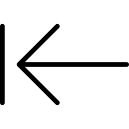 PERCEPÇÃO ACERCA DO SEBRAE – A contribuição do SEBRAE para o Brasil é importante
NACIONAL
UF
% de concordância por faixa etária
A contribuição do SEBRAE para o Brasil é importante
% de concordância nível de escolaridade
BASE: 10.125
Q9. Eu vou citar algumas afirmações acerca do SEBRAE e eu gostaria que o(a) Sr(a) indicasse com quais afirmações concorda: “A contribuição do SEBRAE para o Brasil é importante”.
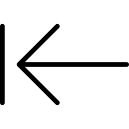 PERCEPÇÃO ACERCA DO SEBRAE – A contribuição do SEBRAE para o Brasil é importante
NACIONAL
UF
Média Nacional
96,4%
BASE: 10.125
Q9. Eu vou citar algumas afirmações acerca do SEBRAE e eu gostaria que o(a) Sr(a) indicasse com quais afirmações concorda: “A contribuição do SEBRAE para o Brasil é importante”.
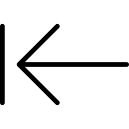 PERCEPÇÃO ACERCA DO SEBRAE – O SEBRAE transmite credibilidade
NACIONAL
UF
% de concordância por faixa etária
O SEBRAE transmite credibilidade
% de concordância nível de escolaridade
BASE: 10.125
Q9. Eu vou citar algumas afirmações acerca do SEBRAE e eu gostaria que o(a) Sr(a) indicasse com quais afirmações concorda: “O SEBRAE transmite credibilidade”.
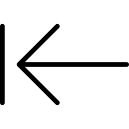 PERCEPÇÃO ACERCA DO SEBRAE – O SEBRAE transmite credibilidade
NACIONAL
UF
Média Nacional
94,0%
BASE: 10.125
Q9. Eu vou citar algumas afirmações acerca do SEBRAE e eu gostaria que o(a) Sr(a) indicasse com quais afirmações concorda: “O SEBRAE transmite credibilidade”.
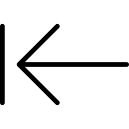 PERCEPÇÃO ACERCA DO SEBRAE – O SEBRAE é uma instituição ética
NACIONAL
UF
% de concordância por faixa etária
O SEBRAE é uma instituição ética
% de concordância nível de escolaridade
BASE: 10.125
Q9. Eu vou citar algumas afirmações acerca do SEBRAE e eu gostaria que o(a) Sr(a) indicasse com quais afirmações concorda: “O SEBRAE é uma instituição ética”.
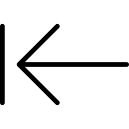 PERCEPÇÃO ACERCA DO SEBRAE – O SEBRAE é uma instituição ética
NACIONAL
UF
Média Nacional
90,2%
BASE: 10.125
Q9. Eu vou citar algumas afirmações acerca do SEBRAE e eu gostaria que o(a) Sr(a) indicasse com quais afirmações concorda: “O SEBRAE é uma instituição ética”.
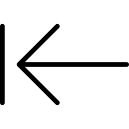 PERCEPÇÃO ACERCA DO SEBRAE – O SEBRAE é uma empresa de consultoria
NACIONAL
UF
% de concordância por faixa etária
O SEBRAE é uma empresa de consultoria
% de concordância nível de escolaridade
BASE: 10.125
Q9. Eu vou citar algumas afirmações acerca do SEBRAE e eu gostaria que o(a) Sr(a) indicasse com quais afirmações concorda: “O SEBRAE é uma empresa de consultoria”.
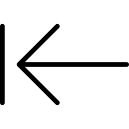 PERCEPÇÃO ACERCA DO SEBRAE – O SEBRAE é uma empresa de consultoria
NACIONAL
UF
Média Nacional
83,7%
BASE: 10.125
Q9. Eu vou citar algumas afirmações acerca do SEBRAE e eu gostaria que o(a) Sr(a) indicasse com quais afirmações concorda: “O SEBRAE é uma empresa de consultoria”.
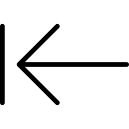 PERCEPÇÃO ACERCA DO SEBRAE – O SEBRAE é uma instituição social e ambientalmente responsável
NACIONAL
UF
% de concordância por faixa etária
O SEBRAE é uma instituição social e ambientalmente responsável
% de concordância nível de escolaridade
BASE: 10.125
Q9. Eu vou citar algumas afirmações acerca do SEBRAE e eu gostaria que o(a) Sr(a) indicasse com quais afirmações concorda: “O SEBRAE é uma instituição social e ambientalmente responsável”.
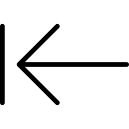 PERCEPÇÃO ACERCA DO SEBRAE – O SEBRAE é uma instituição social e ambientalmente responsável
NACIONAL
UF
Média Nacional
81,7%
BASE: 10.125
Q9. Eu vou citar algumas afirmações acerca do SEBRAE e eu gostaria que o(a) Sr(a) indicasse com quais afirmações concorda: “O SEBRAE é uma instituição social e ambientalmente responsável”.
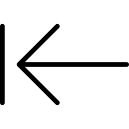 PERCEPÇÃO ACERCA DO SEBRAE – O SEBRAE é uma organização transparente
NACIONAL
UF
% de concordância por faixa etária
O SEBRAE é uma organização transparente
% de concordância nível de escolaridade
BASE: 10.125
Q9. Eu vou citar algumas afirmações acerca do SEBRAE e eu gostaria que o(a) Sr(a) indicasse com quais afirmações concorda: “O SEBRAE é uma organização transparente”.
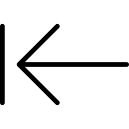 PERCEPÇÃO ACERCA DO SEBRAE – O SEBRAE é uma organização transparente
NACIONAL
UF
Média Nacional
77,6%
BASE: 10.125
Q9. Eu vou citar algumas afirmações acerca do SEBRAE e eu gostaria que o(a) Sr(a) indicasse com quais afirmações concorda: “O SEBRAE é uma organização transparente”.
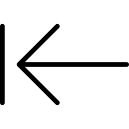 PERCEPÇÃO ACERCA DO SEBRAE – Os produtos e serviços são bem divulgados
NACIONAL
UF
% de concordância por faixa etária
Os produtos e serviços são bem divulgados
% de concordância nível de escolaridade
BASE: 10.125
Q9. Eu vou citar algumas afirmações acerca do SEBRAE e eu gostaria que o(a) Sr(a) indicasse com quais afirmações concorda: “os produtos e serviços são bem divulgados”.
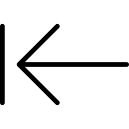 PERCEPÇÃO ACERCA DO SEBRAE – Os produtos e serviços são bem divulgados
NACIONAL
UF
Média Nacional
68,1%
BASE: 10.125
Q9. Eu vou citar algumas afirmações acerca do SEBRAE e eu gostaria que o(a) Sr(a) indicasse com quais afirmações concorda: “os produtos e serviços são bem divulgados”.
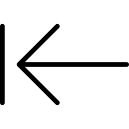 PERCEPÇÃO ACERCA DO SEBRAE – O SEBRAE é um órgão do governo
NACIONAL
UF
% de concordância por faixa etária
O SEBRAE é um órgão do governo
% de concordância nível de escolaridade
BASE: 10.125
Q9. Eu vou citar algumas afirmações acerca do SEBRAE e eu gostaria que o(a) Sr(a) indicasse com quais afirmações concorda: “O SEBRAE é um órgão do governo”.
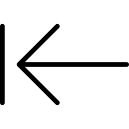 PERCEPÇÃO ACERCA DO SEBRAE – O SEBRAE é um órgão do governo
NACIONAL
UF
Média Nacional
51,8%
BASE: 10.125
Q9. Eu vou citar algumas afirmações acerca do SEBRAE e eu gostaria que o(a) Sr(a) indicasse com quais afirmações concorda: “O SEBRAE é um órgão do governo”.
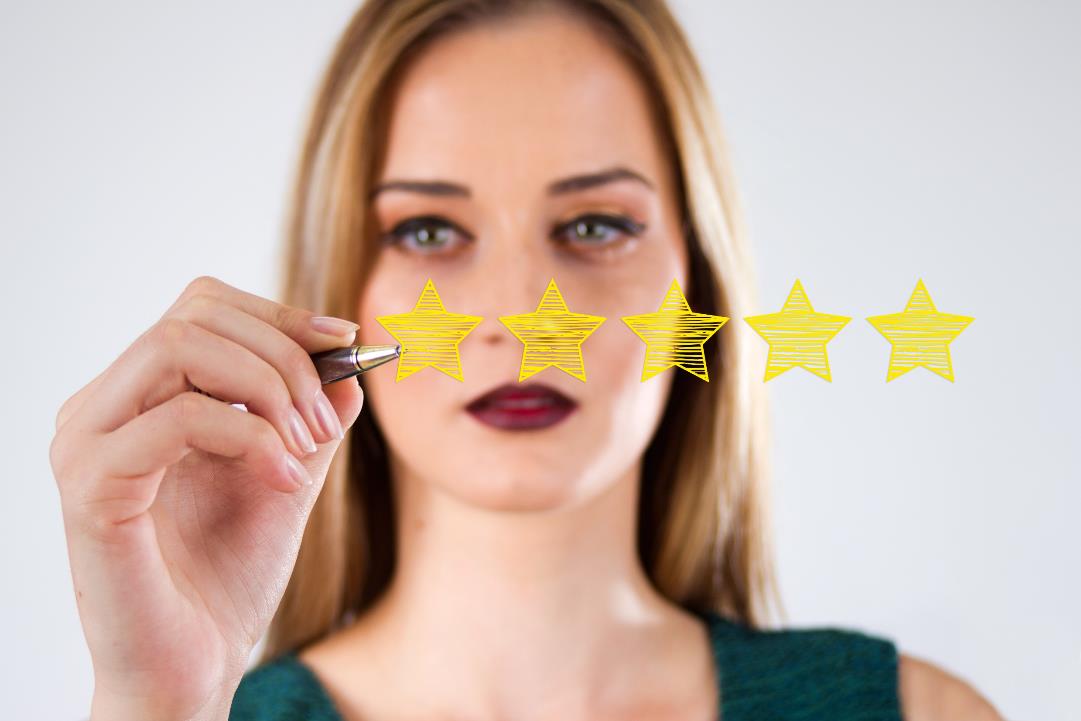 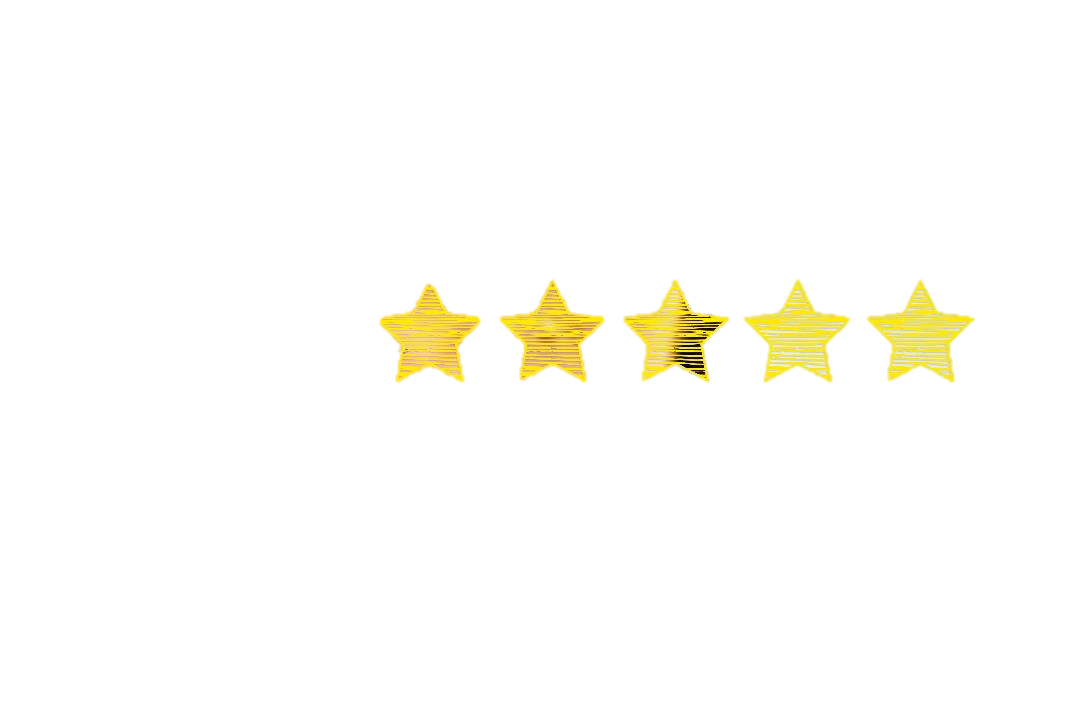 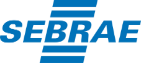 POSICIONAMENTO DA MARCASEBRAE
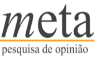 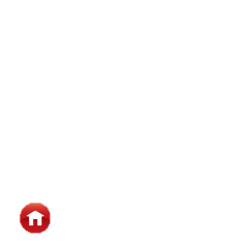 SUMÁRIO
POSICIONAMENTO DA MARCA SEBRAE
NACIONAL
HISTÓRICO
Notas médias
O Sebrae é para empreendedores. Tanto para quem quer abrir quanto para quem já tem uma pequena empresa consolidada
9,1
O conhecimento que o Sebrae oferece aumenta decisivamente a chance de sucesso de um negócio
8,7
É fácil fazer negócios com o Sebrae, ou seja, é fácil acessar seus produtos e serviços
7,9
Os serviços do Sebrae apresentam o melhor custo-benefício do mercado
8,0
O Sebrae é o maior especialista em pequenas empresas no Brasil
8,7
8,1
O Sebrae está sempre por perto, disponível
Q10 a Q15. Vou ler algumas frases e gostaria que o(a) Sr.(a) avaliasse o quanto concorda com cada uma delas, em uma escala de 0 a 10, onde 0 significa que “discorda totalmente” e 10 que “concorda totalmente”
POSICIONAMENTO DA MARCA SEBRAE
NOTAS MÉDIAS
HISTÓRICO
Q10 a Q15. Vou ler algumas frases e gostaria que o(a) Sr.(a) avaliasse o quanto concorda com cada uma delas, em uma escala de 0 a 10, onde 0 significa que “discorda totalmente” e 10 que “concorda totalmente”
POSICIONAMENTO DA MARCA - O Sebrae é para empreendedores
NACIONAL
UF
Nota média por faixa etária
O Sebrae é para empreendedores
Grau de concordância – notas de 0 a 10
Nota média por nível de escolaridade
BASE: 10.125
Q10. O Sebrae é para empreendedores. Tanto para quem quer abrir quanto para quem já tem uma pequena empresa consolidada.
POSICIONAMENTO DA MARCA - O Sebrae é para empreendedores
NACIONAL
UF
Média Nacional
9,1
Q10. Vou ler algumas frases e gostaria que o(a) Sr.(a) avaliasse o quanto concorda com cada uma delas, em uma escala de 0 a 10, onde 0 significa que “discorda totalmente” e 10 que “concorda totalmente”: O Sebrae é para empreendedores. Tanto para quem quer abrir quanto para quem já tem uma pequena empresa consolidada.
POSICIONAMENTO DA MARCA - O conhecimento que o Sebrae oferece aumenta decisivamente a chance de sucesso de um negócio
NACIONAL
UF
O conhecimento que o Sebrae oferece aumenta decisivamente a chance de sucesso de um negócio
Grau de concordância – notas de 0 a 10
Nota média por faixa etária
Nota média por nível de escolaridade
BASE: 10.125
Q11. O conhecimento que o Sebrae oferece aumenta decisivamente a chance de sucesso de um negócio
POSICIONAMENTO DA MARCA - O conhecimento que o Sebrae oferece aumenta decisivamente a chance de sucesso de um negócio
NACIONAL
UF
Média Nacional
8,7
Q11. Vou ler algumas frases e gostaria que o(a) Sr.(a) avaliasse o quanto concorda com cada uma delas, em uma escala de 0 a 10, onde 0 significa que “discorda totalmente” e 10 que “concorda totalmente”: 
O conhecimento que o Sebrae oferece aumenta decisivamente a chance de sucesso de um negócio
POSICIONAMENTO DA MARCA - É fácil fazer negócios com o Sebrae, ou seja, é fácil acessar seus produtos e serviços
NACIONAL
UF
É fácil fazer negócios com o Sebrae, ou seja, é fácil acessar seus produtos e serviços
Grau de concordância – notas de 0 a 10
Nota média por faixa etária
Nota média por nível de escolaridade
BASE: 10.125
Q12. É fácil fazer negócios com o Sebrae, ou seja, é fácil acessar seus produtos e serviços
POSICIONAMENTO DA MARCA - É fácil fazer negócios com o Sebrae, ou seja, é fácil acessar seus produtos e serviços
NACIONAL
UF
Média Nacional
7,9
Q12. Vou ler algumas frases e gostaria que o(a) Sr.(a) avaliasse o quanto concorda com cada uma delas, em uma escala de 0 a 10, onde 0 significa que “discorda totalmente” e 10 que “concorda totalmente”: 
É fácil fazer negócios com o Sebrae, ou seja, é fácil acessar seus produtos e serviços
POSICIONAMENTO DA MARCA - Os serviços do Sebrae apresentam o melhor custo-benefício do mercado
NACIONAL
UF
Os serviços do Sebrae apresentam o melhor custo-benefício do mercado
Grau de concordância – notas de 0 a 10
Nota média por faixa etária
Nota média por nível de escolaridade
BASE: 10.125
Q13. Os serviços do Sebrae apresentam o melhor custo-benefício do mercado
POSICIONAMENTO DA MARCA - Os serviços do Sebrae apresentam o melhor custo-benefício do mercado
NACIONAL
UF
Média Nacional
8,0
Q13. Vou ler algumas frases e gostaria que o(a) Sr.(a) avaliasse o quanto concorda com cada uma delas, em uma escala de 0 a 10, onde 0 significa que “discorda totalmente” e 10 que “concorda totalmente”: 
Os serviços do Sebrae apresentam o melhor custo-benefício do mercado
POSICIONAMENTO DA MARCA - O Sebrae é o maior especialista em pequenas empresas no Brasil
NACIONAL
UF
O Sebrae é o maior especialista em pequenas empresas no Brasil
Grau de concordância – notas de 0 a 10
Nota média por faixa etária
Nota média por nível de escolaridade
BASE: 10.125
Q14. O Sebrae é o maior especialista em pequenas empresas no Brasil
POSICIONAMENTO DA MARCA - O Sebrae é o maior especialista em pequenas empresas no Brasil
NACIONAL
UF
Média Nacional
8,7
Q14. Vou ler algumas frases e gostaria que o(a) Sr.(a) avaliasse o quanto concorda com cada uma delas, em uma escala de 0 a 10, onde 0 significa que “discorda totalmente” e 10 que “concorda totalmente”: 
O Sebrae é o maior especialista em pequenas empresas no Brasil
POSICIONAMENTO DA MARCA - O Sebrae está sempre por perto, disponível
NACIONAL
UF
O Sebrae está sempre por perto, disponível
Grau de concordância – notas de 0 a 10
Nota média por faixa etária
Nota média por nível de escolaridade
BASE: 10.125
Q15. O Sebrae está sempre por perto, disponível
POSICIONAMENTO DA MARCA - O Sebrae está sempre por perto, disponível
NACIONAL
UF
Média Nacional
8,1
Q15. Vou ler algumas frases e gostaria que o(a) Sr.(a) avaliasse o quanto concorda com cada uma delas, em uma escala de 0 a 10, onde 0 significa que “discorda totalmente” e 10 que “concorda totalmente”: 
O Sebrae está sempre por perto, disponível
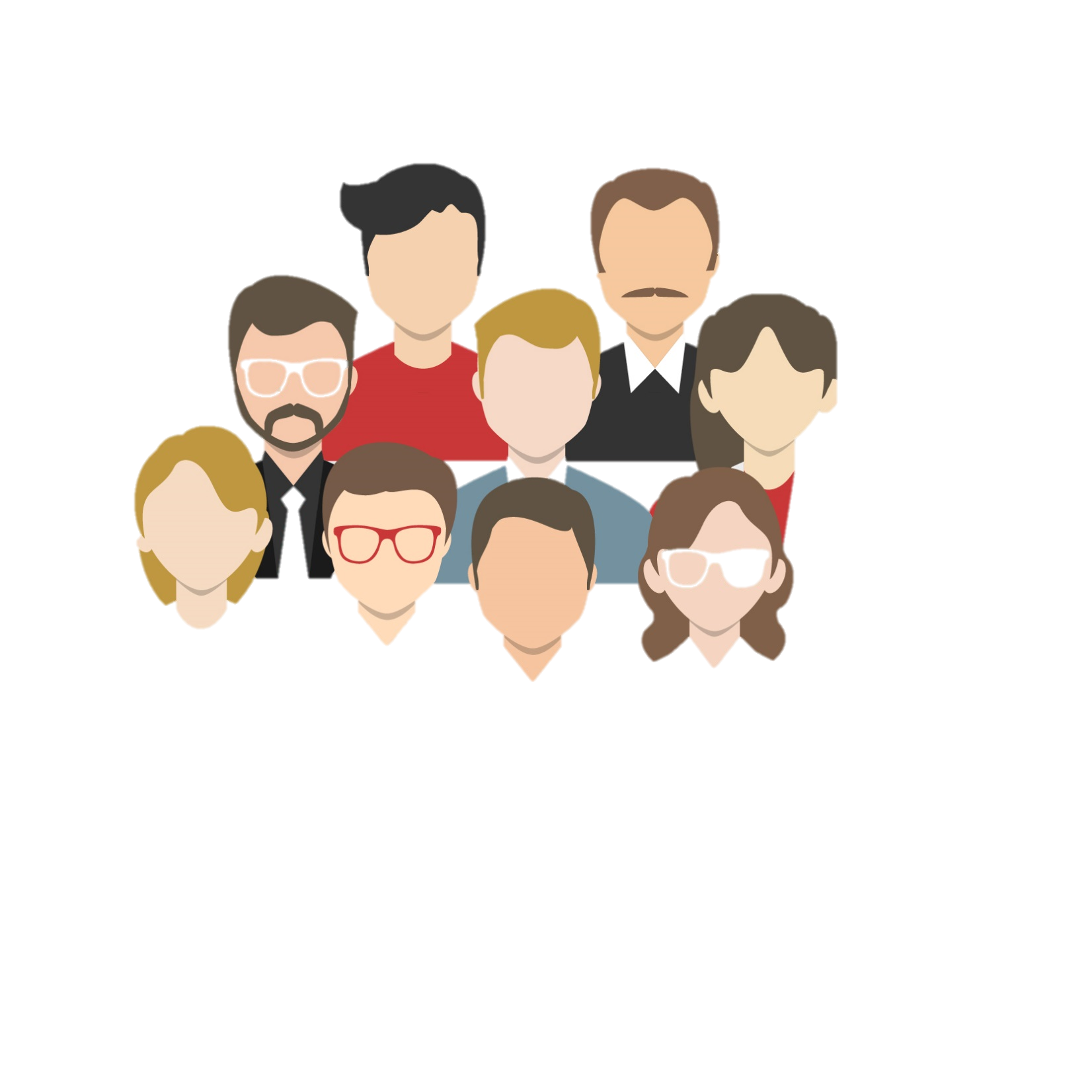 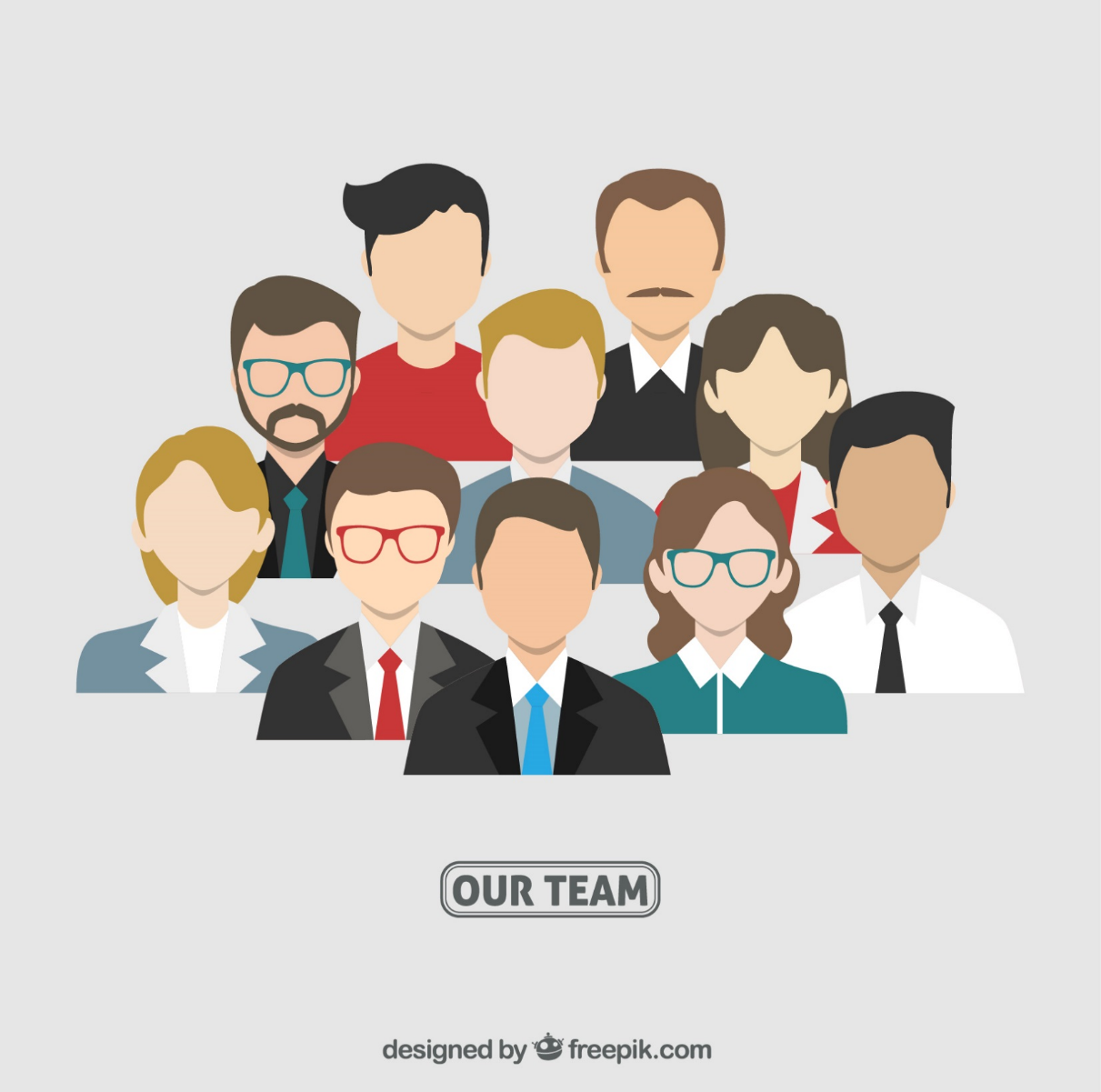 PERFIL DOS ENTREVISTADOS
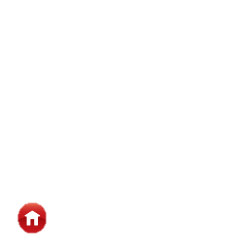 SUMÁRIO
OCUPAÇÃO PRINCIPAL DOS ENTREVISTADOS
Q16. Qual sua ocupação principal?
BASE: 10.125
TEM INTERESSE EM ABRIR UMA EMPRESA NOS PRÓXIMOS 12 MESES?
Dentre os entrevistados, mais de 1 em cada 5 tem interesse em abrir uma empresa nos próximos 12 meses.
Q17. Você tem intenção de abrir um a empresa nos próximos 12 meses?
BASE: 10.125
INTERESSE EM ABRIR UMA EMPRESA NOS PRÓXIMOS 12 MESES, POR OCUPAÇÃO
Entrevistados que são autônomos ou trabalham por conta própria são os que mostraram mais interesse em abrir uma segunda empresa nos próximos 12 meses.

Os desempregados também mostraram-se inclinados a abrir uma empresa: cerca de 1/3 dos entrevistados desempregados tem planos para tal. 

Cerca de 30% dos entrevistados que já possuem seu próprio negócio ou são sócios de um empreendimento, planejam abrir outra empresa nos próximos meses.
Q17. Você tem intenção de abrir um a empresa nos próximos 12 meses? / Q16. Qual sua ocupação principal?
BASE: 10.125
SEXO E IDADE DOS ENTREVISTADOS
BASE: 10.120
Q20. Sexo
Q01. Idade
BASE: 10.125
GRAU DE ESCOLARIDADE E NÚMERO DE MORADORES NA RESIDÊNCIA
Escolaridade:
Número de moradores na residência:
Número médio de moradores na residência:
3,3
Q19. Grau de escolaridade
Q21. Quantas pessoas moram na sua casa, incluindo filhos, parentes?
BASE: 10.125
RENDA FAMILIAR MENSAL
Renda familiar média: R$ 5.774,92
Q22. Somando todas as rendas de todas as pessoas que moram na sua casa, o(a) Sr.(a) diria que a renda total mensal, incluindo salários, “bicos”, aposentadorias etc. é de quanto, aproximadamente?
BASE: 10.125
RENDA FAMILIAR MENSAL X RENDA MENSAL PER CAPITA
Q21. Nº de pessoas que moram na casa  / Q22. Renda familiar média
BASE: 10.125
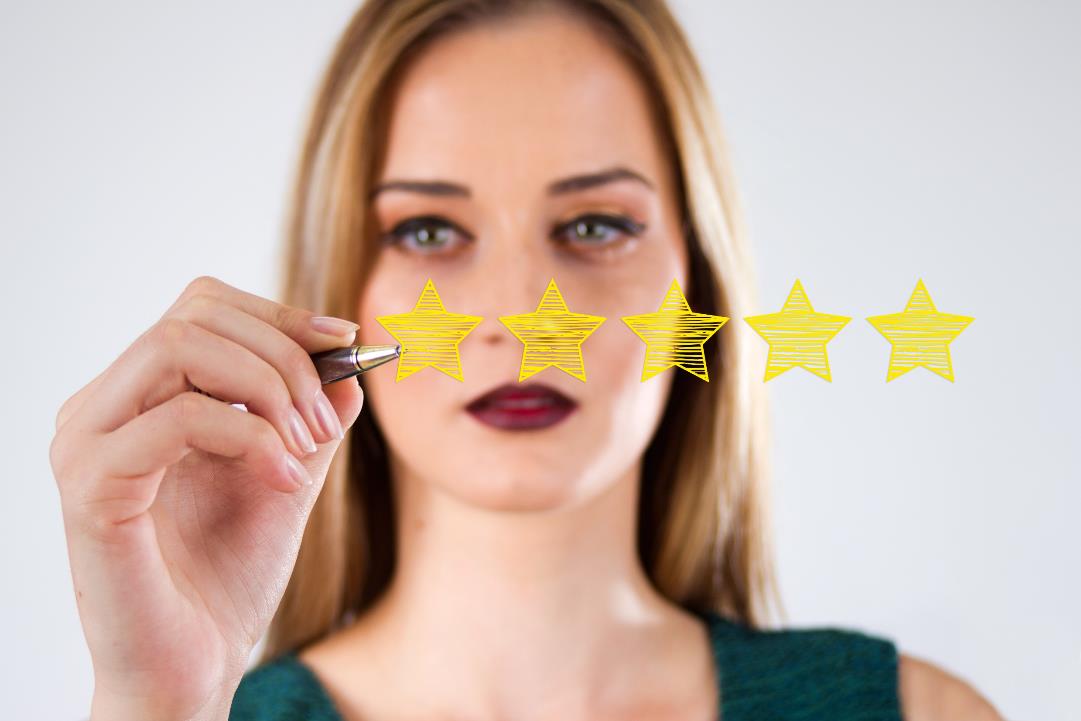 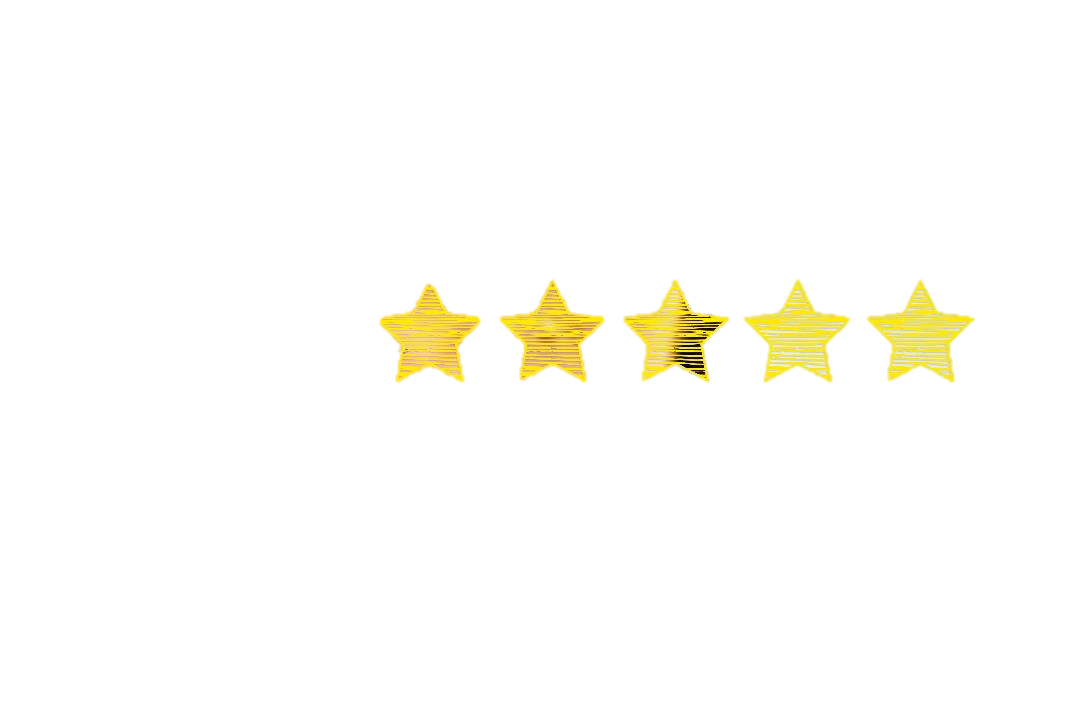 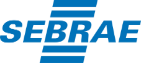 CONSIDERAÇÕESFINAIS
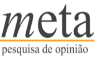 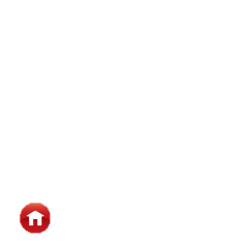 SUMÁRIO
IMAGEM DO SEBRAE JUNTO A SOCIEDADE 2019
8,4
40%
20%
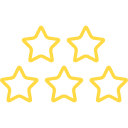 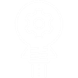 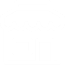 foi a nota média da imagem do SEBRAE EM 2019.
Metade dos entrevistados atribuíram notas altas (9 e 10) à imagem do SEBRAE
da sociedade em geral lembra do SEBRAE como
instituição que PROMOVE O EMPREENDEDORISMO
da sociedade em geral lembra do SEBRAE como
instituição que APOIA PEQUENAS EMPRESAS no Brasil
96%
94%
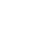 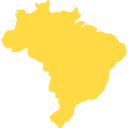 Consideram que o SEBRAE transmite credibilidade
Consideram que a contribuição do SEBRAE é importante para o país
9,1
8,7
98% concordam que o SEBRAE oferece orientação para quem quer abrir um negócio
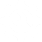 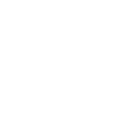 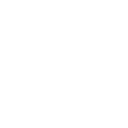 Foi a nota obtida para a afirmação “O conhecimento que o SEBRAE oferece aumenta a chance de 
sucesso de um negócio”.
Foi a nota obtida para a afirmação “O SEBRAE é para empreendedores”.
95% concordam que o SEBRAE oferece cursos e palestras presenciais.
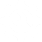 8,7
8,0
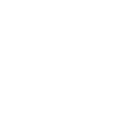 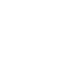 84% dos entrevistados ouviram falar do SEBRAE através de matérias veiculadas em jornais ou revistas impressas.
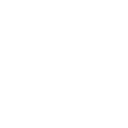 Foi a nota obtida para a afirmação “O SEBRAE é o maior especialista em pequenas empresas no Brasil”.
Foi a nota obtida para a afirmação “Os serviços do SEBRAE apresentam melhor custo-benefício do mercado”.
Cerca de 45% dos entrevistados consideram que a atuação do SEBRAE se assemelha a de uma escola
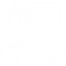 IMPACTO DA DIVULGAÇÃO DO SEBRAE EM DIFERENTES CANAIS
Por quais meios costuma ouvir falar do SEBRAE?
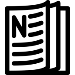 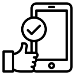 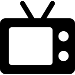 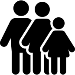 Por meio de redes sociais
Por meio da televisão
Por meio de familiares, amigos ou conhecidos
Por meio de mídia impressa
84% da amostra
 o que equivale a aproximadamente
80% da amostra
 o que equivale a aproximadamente
37% da amostra
 o que equivale a aproximadamente
54% da amostra
 o que equivale a aproximadamente
52% da amostra
 o que equivale a aproximadamente
56% da amostra
 o que equivale a aproximadamente
55% da amostra
 o que equivale a aproximadamente
54% da amostra
 o que equivale a aproximadamente
127.522.415 brasileiros
122.422.864 brasileiros
56.758.190 brasileiros
83.047.947 brasileiros
78.836.968 brasileiros
85.987.877 brasileiros
83.830.734 brasileiros
82.032.966 brasileiros
Especialmente:
Mais jovens – até 34 anos
Mais velhos – mais de 55 anos
Especialmente:
25 a 54 anos
Especialmente:
Jovens até 24 anos
Especialmente:
Menos escolarizados
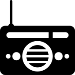 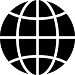 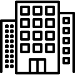 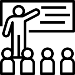 Por meio de sites da internet
Por meio de empresas e instituições
Por meio de eventos
Por meio do rádio
Especialmente:
Menos escolarizados
Mais 55 anos
Especialmente:
Mais escolarizados
Especialmente:
Mais jovens
Nível de escolaridade médio e superior
Especialmente:
Mais escolarizados
*Os números relativos à população brasileira baseiam se em 97,5% da população total de pessoas com 18 anos ou mais, constante na projeção do IBGE para 2019 (156.387.668 pessoas).
PESSOAS QUE PRETENDEM ABRIR UMA EMPRESA NOS PRÓXIMOS 12 MESES
Quem são e o que pensam acerca do SEBRAE aqueles que querem abrir seu próprio negócio?
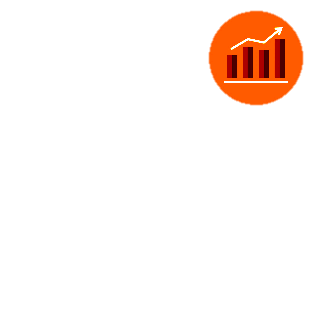 INSTITUIÇÃO QUE PROMOVE O EMPREENDEDORISMO
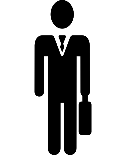 22,8% 
pretendem abrir seu próprio negócio
o equivale a aproximadamente 
34.826.836 brasileiros
Dentre aqueles que pretendem abrir uma empresa, é maior o percentual que citou o SEBRAE como empresa que promove o empreendedorismo: 22,5%
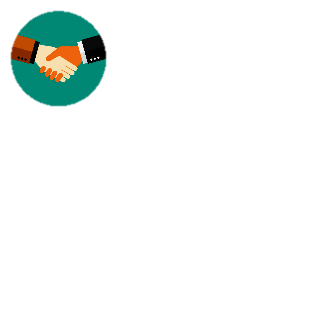 INSTITUIÇÃO QUE APOIA PEQUENAS EMPRESAS
Dentre aqueles que pretendem abrir uma empresa, é maior o percentual que citou o SEBRAE como empresa que apoia pequenas empresas no Brasil: 43,9%
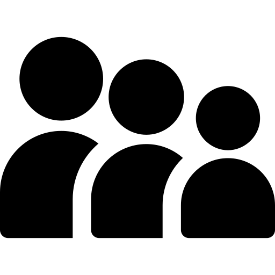 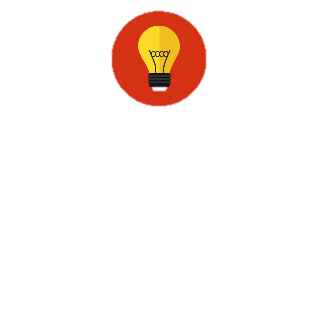 Jovens entre 25 e 34 anos são mais predispostos a abrir sua própria empresa
CONHECE OU JÁ OUVIR FALAR DO SEBRAE?
Dentre aqueles que pretendem abrir uma empresa, é maior o percentual que conhece ou já ouviu falar sobre o SEBRAE: 98,0%
Autônomos/trabalhadores por conta própria;
Donos/sócios do próprio negócio;
Desempregados.
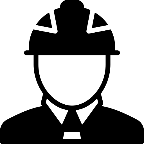 AVALIAÇÃO DA IMAGEM DO SEBRAE
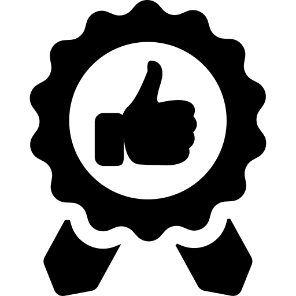 Dentre aqueles que pretendem abrir uma empresa nos próximos 12 meses, verificou-se uma avaliação MAIS POSITIVA da imagem dos SEBRAE: a nota média alcançada foi de 8,6.
IMAGEM DO SEBRAE POR PERFIL SOCIOECONOMICO DOS MUNICÍPIOS
Lembrança do SEBRAE como instituição que apoia PEQUENAS EMPRESAS NO BRASIL
Lembrança do SEBRAE como instituição que promove o EMPREENDEDORISMO NO BRASIL
Cidades de regiões metropolitanas lembra, em maior proporção, de instituições que promovem o empreendedorismo no Brasil. Também citam em maior proporção o SEBRAE.
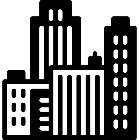 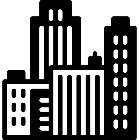 Munícipios com população acima de 50 mil habitantes tendem a lembrar do SEBRAE em maior proporção enquanto instituição que apoia pequenas empresas no Brasil.
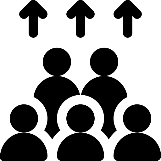 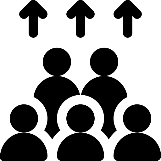 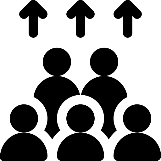 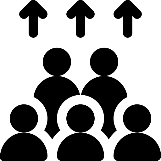 Quanto maior a população do município, maior a probabilidade de os entrevistados citarem o SEBRAE como instituição que desenvolve o empreendedorismo no Brasil.
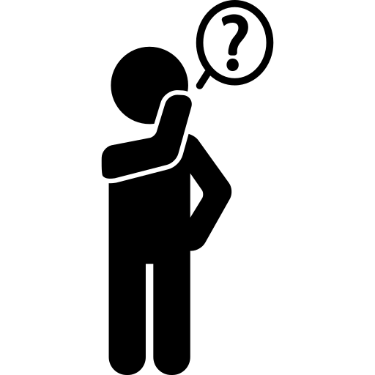 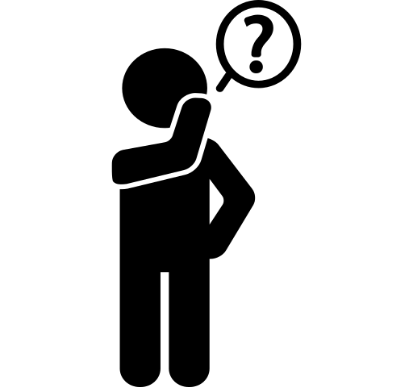 Municípios com renda anual per capita acima de R$ 20.000,00 citam, em maior proporção, o SEBRAE, em comparação com municípios com renda per capita mais baixa.
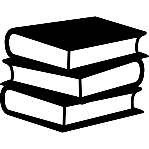 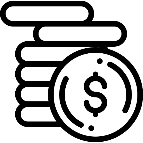 Quanto maior o % de pessoas com nível superior completo no município, maior o índice de lembrança do SEBRAE.
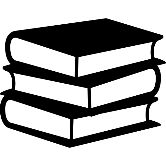 Acesso da população à educação formal aumenta as chances de lembrança do SEBRAE: municípios com mais de 10% da população com Ensino Superior completo citaram o SEBRAE com mais frequência.
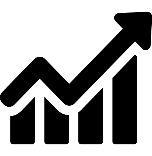 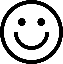 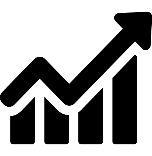 Municípios com IDH baixo (até 0,56) souberam citar em menor proporção alguma instituição que apoia pequenas empresas no Brasil. No entanto, dentre aqueles que souberam citar alguma instituição com este perfil, a grande maioria citou o SEBRAE. 
De modo geral, quanto maior o IDH do município, maiores as chances de conhecerem alguma instituição que apoia pequenas empresas.
Municípios com IDH (índice de Desenvolvimento Humano) mais elevado tendem a lembrar do SEBRAE em maior proporção, em comparação àqueles com IDH mais baixo.
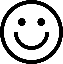 IMAGEM DO SEBRAE POR PERFIL SOCIOECONOMICO DOS MUNICÍPIOS
Nota média da IMAGEM DO SEBRAE
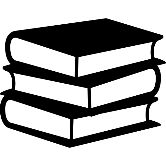 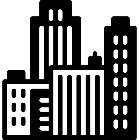 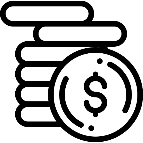 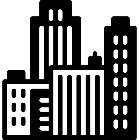 Entrevistados de municípios com menor percentual de indivíduos com Superior Completo tendem a atribuir notas MAIORES à imagem do SEBRAE, em comparação com aqueles com maior proporção de formados no ensino superior.
Quanto menor o PIB per capita o município, MAIOR a nota média da imagem do SEBRAE
Municípios com menor proporção de população urbana tendem a atribuir notas MAIORES à imagem do SEBRAE
IMAGEM DO SEBRAE POR PERFIL SOCIOECONOMICO DOS MUNICÍPIOS
Nota média da IMAGEM DO SEBRAE
Observa-se uma relação inversa entre conhecer/lembrar do SEBRAE enquanto empresa que promove o empreendedorismo e apoia pequenas empresas, e as notas atribuídas à imagem do SEBRAE: dentre os perfis que demonstram maior lembrança do SEBRAE, também são registradas as notas mais baixas para a imagem da instituição.


Por outro lado, entre perfis que lembram do SEBRAE em menor proporção, as notas médias da instituição tendem a ser mais elevadas.

Este fenômeno pode ser explicado, em parte, pelo fato de que pessoas com maior conhecimento da instituição tendem a possuir também maior propriedade para apontar pontos críticos.
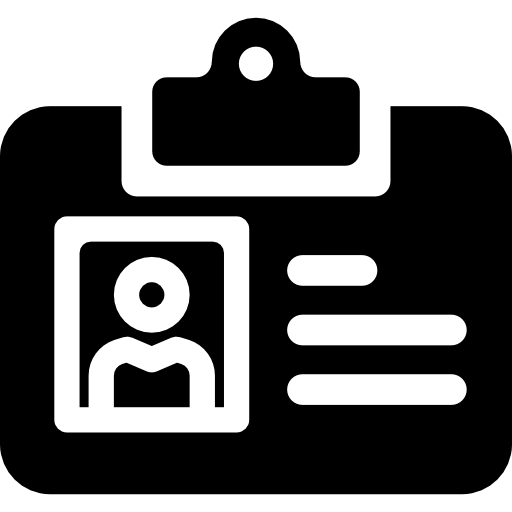 Municípios com menor % de formalização da população ocupada (até 50%) registraram nota média MAIOR no que se refere à imagem do SEBRAE
Quanto menor o IDH do município, MAIOR a nota média da imagem do SEBRAE
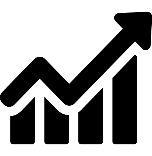 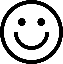 IMAGEM DO SEBRAE JUNTO A SOCIEDADE
Quase metade dos entrevistados (47%) não soube citar uma empresa que promova o empreendedorismo no Brasil. Dentre aqueles que souberam, 37,7% citaram o SEBRAE. Considerando a população em geral (aqueles que souberam e que não souberam citar um instituição que promova o empreendedorismo, 20% citaram o SEBRAE.

55% dos entrevistados souberam citar alguma empresa que apoie pequenas empresas no país. Destes, 72,7% citaram o SEBRAE. Considerando a população em geral, 40% citaram o SEBRAE como instituição que apoia pequenas empresas no Brasil.

As matérias impressas em jornais e revistas foram a principal forma pela qual os entrevistados ouviram falar do SEBRAE (82%), seguido pela televisão (78%).
IMAGEM DO SEBRAE JUNTO A SOCIEDADE
A grande maioria dos entrevistados concorda que o SEBRAE oferece orientação para quem quer abrir um negócio (97,7%). A concordância é ainda mais expressiva entre os entrevistados com maior escolaridade.

A grande maioria dos entrevistados concorda também que o SEBRAE oferece cursos e palestras presenciais (95,1%). Do mesmo modo, a concordância é ainda mais expressiva entre os entrevistados com maior escolaridade.

Já quanto aos cursos e palestras à distância, 70,4% manifestaram concordância, principalmente os mais jovens e mais escolarizados. 

A afirmação de que o SEBRAE faz articulação política em prol dos empresários e que realiza empréstimos ou financiamentos para empresários, apresentaram índice de concordância mais baixo: respectivamente 36,3% e 27,1%.
IMAGEM DO SEBRAE JUNTO A SOCIEDADE
A nota média para a imagem do SEBRAE alcançou 8,4 pontos em 2019, considerando a escala de 0 a 10. O índice é igual ao alcançado no ano anterior. A meta para 2019, que era de 8,8 pontos, não foi alcançada.

Metade dos entrevistados (50,1%) atribuiu notas altas para imagem do SEBRAE (notas 9 e 10).

Notas baixas (0 a 6) foram atribuídas por 8,0% dos entrevistados.

Entrevistados com nível de escolaridade menor – até ensino médio incompleto - tendem a avaliar a imagem do SEBRAE de forma mais positiva, em comparação com os entrevistados de maior escolaridade.

Os estados do Amazonas, Goiás, Mato Grosso do Sul, Mato Grosso, Pernambuco, Piaui, Rondônia, Sergipe e Distrito Federal foram os que alcançaram ou superaram a meta estadual para 2019.
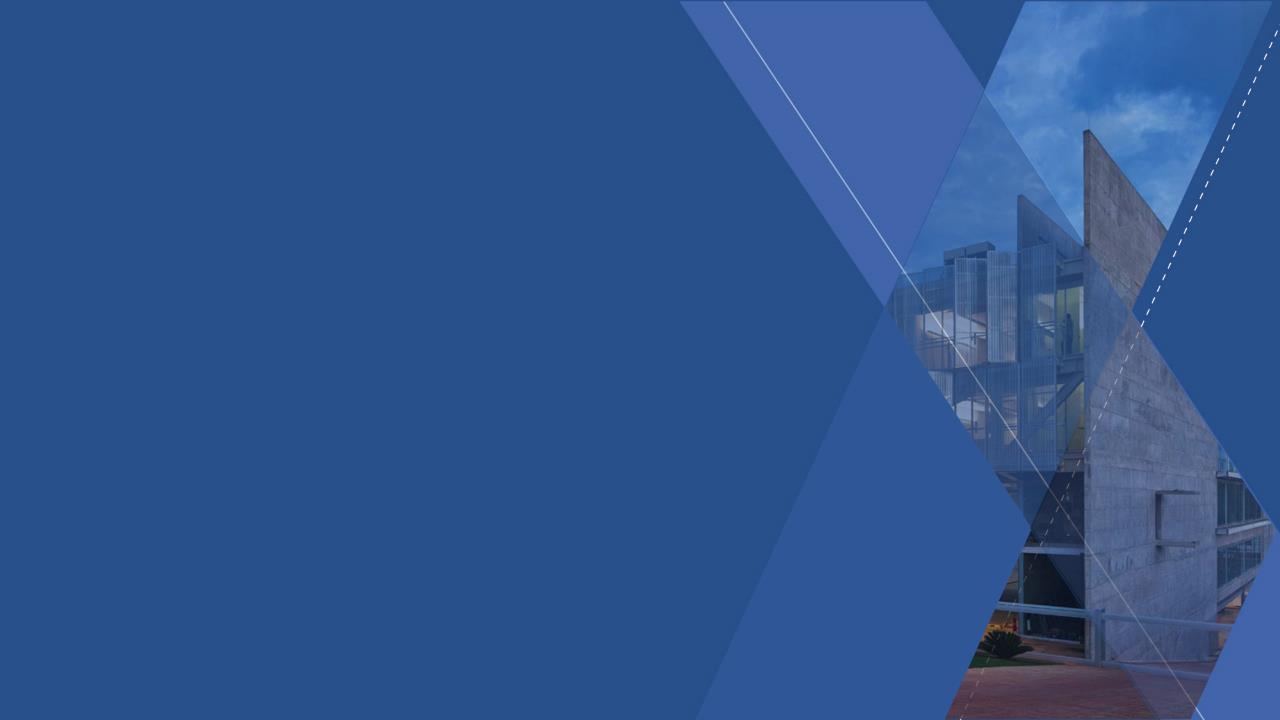 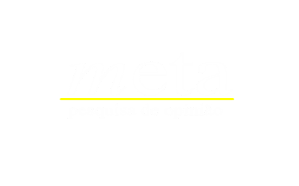 A pesquisa de Imagem junto à sociedade é produto da Unidade de Gestão Estratégica do Sebrae Nacional, com apoio da Unidade de Gestão de Marketing do Sebrae Nacional.
Equipe UGE
Ronaldo Nascimento - Gerente
Fausto Ricardo K. Cassemiro – Gerente adjunto
Dênis Nunes – Analista 

Equipe UGM
Luiz Aurélio A. Gonçalves - Gerente
Juliana Gregory Mee – Gerente adjunta
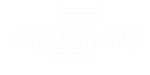